Dançando o Lendário Urbano de TianguáFrancisco Moreira de CastroEdital de Reconhecimento e Valorização Artística de Tianguá
2022
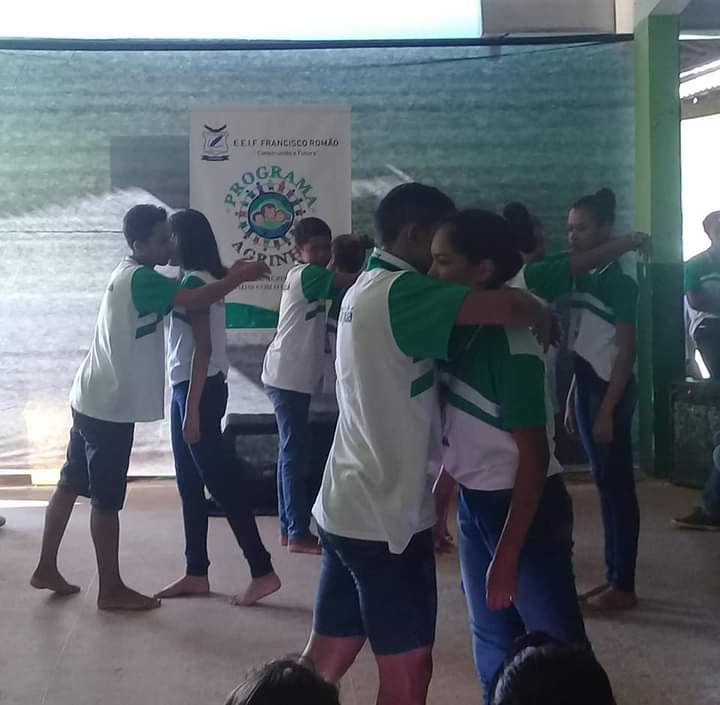 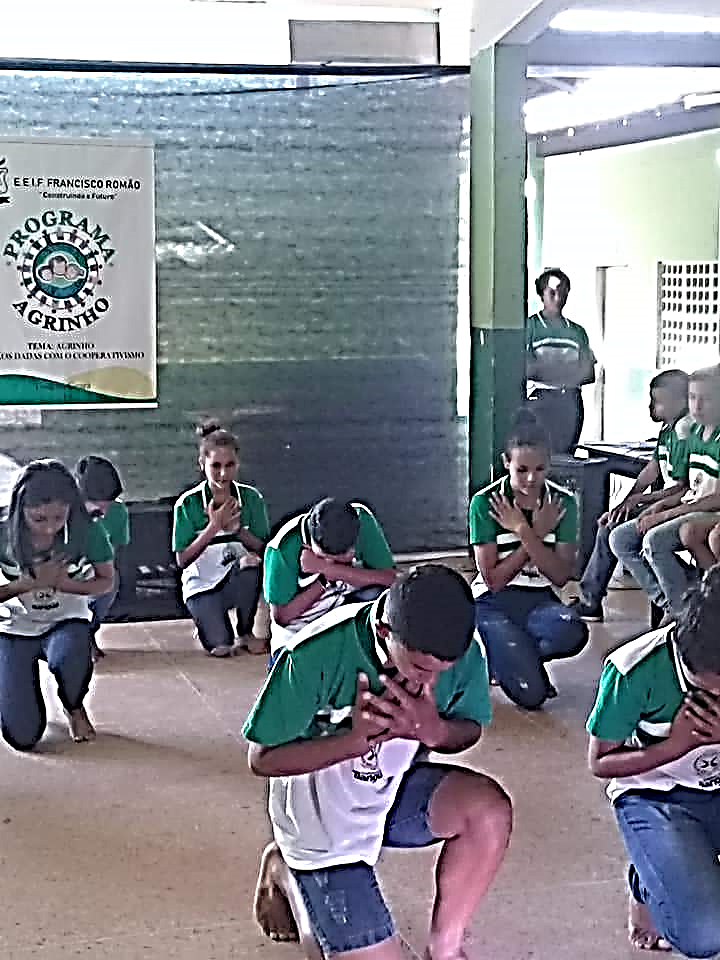 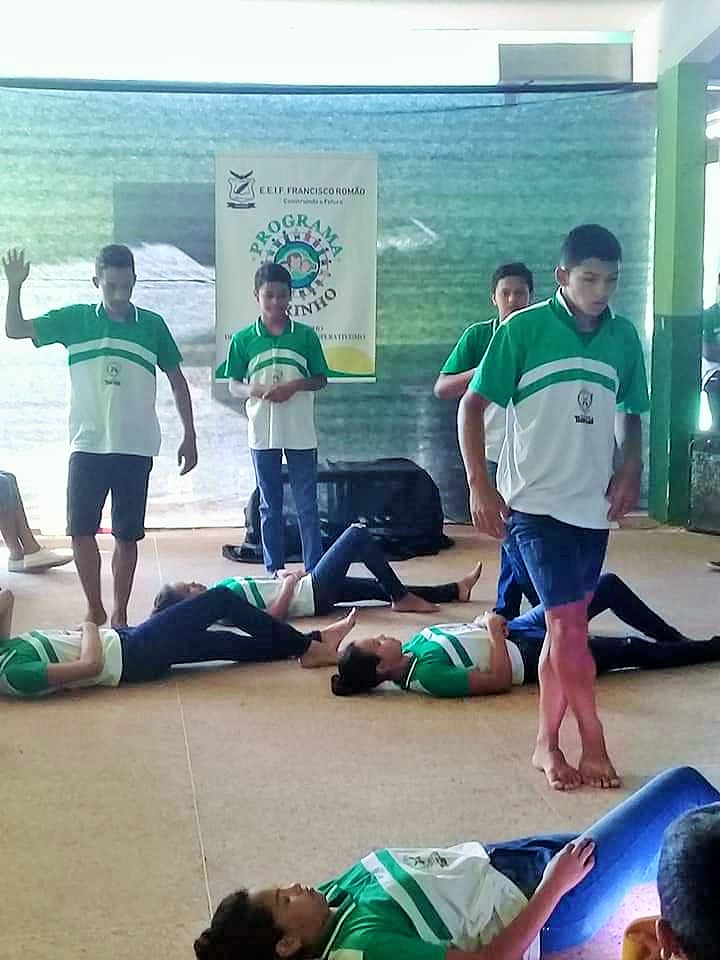 2022
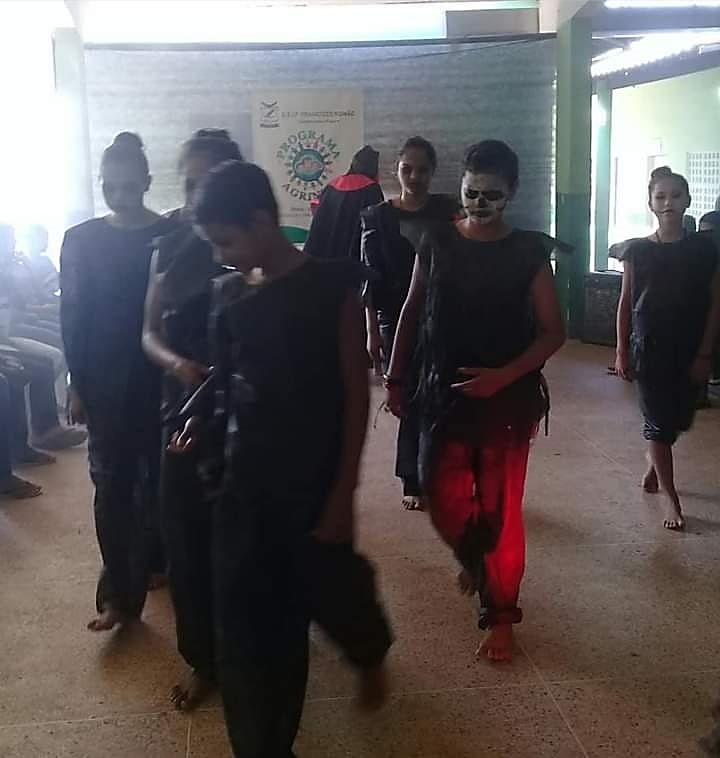 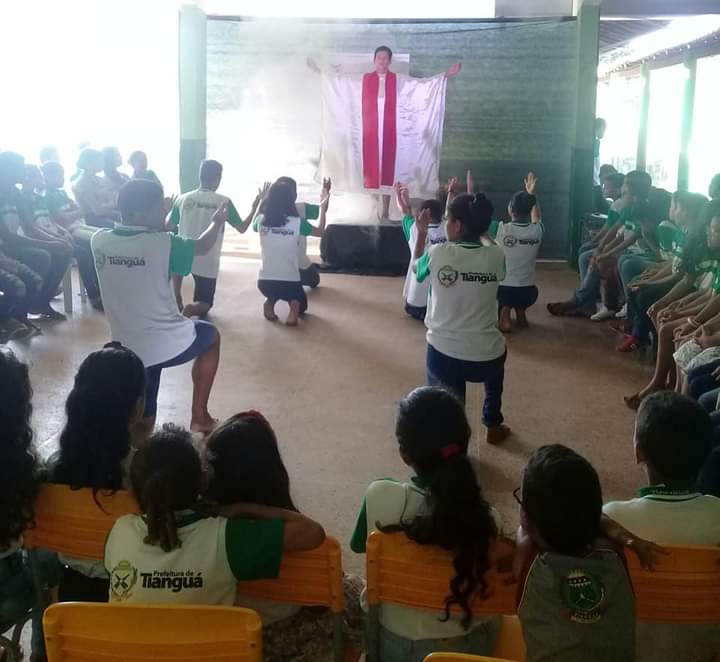 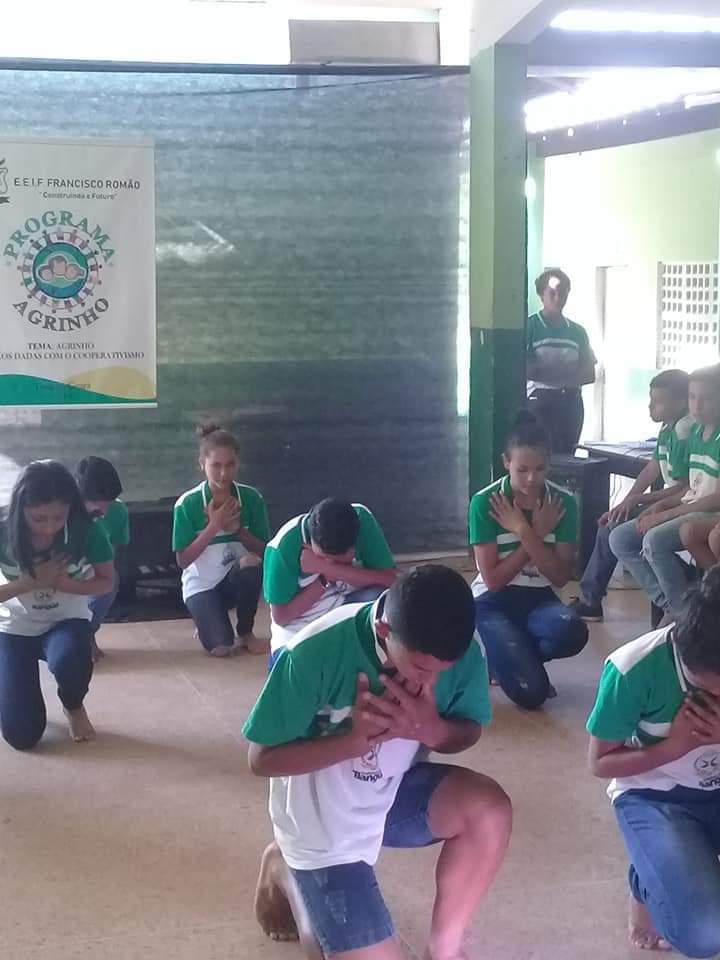 2022
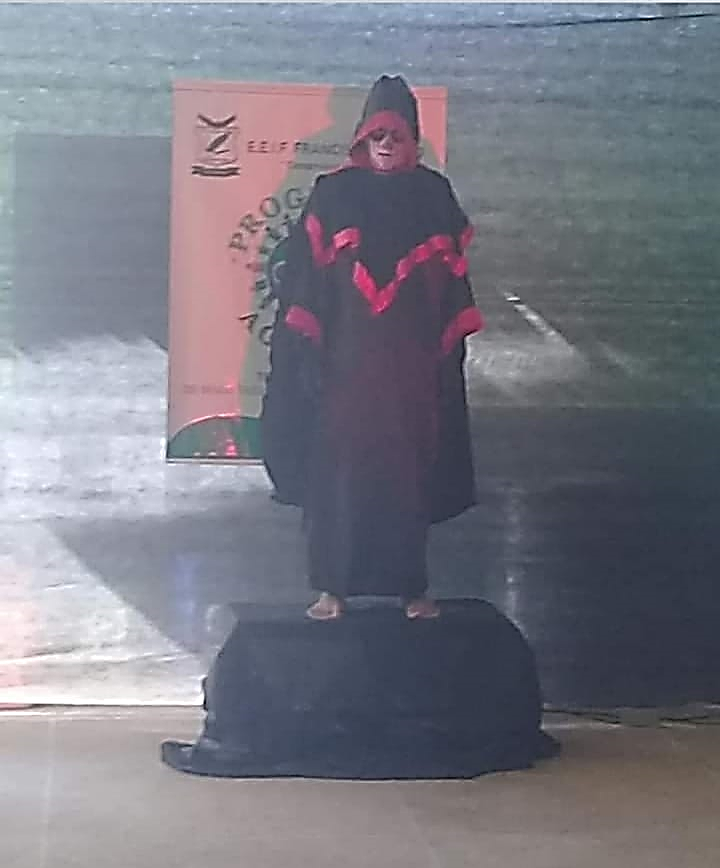 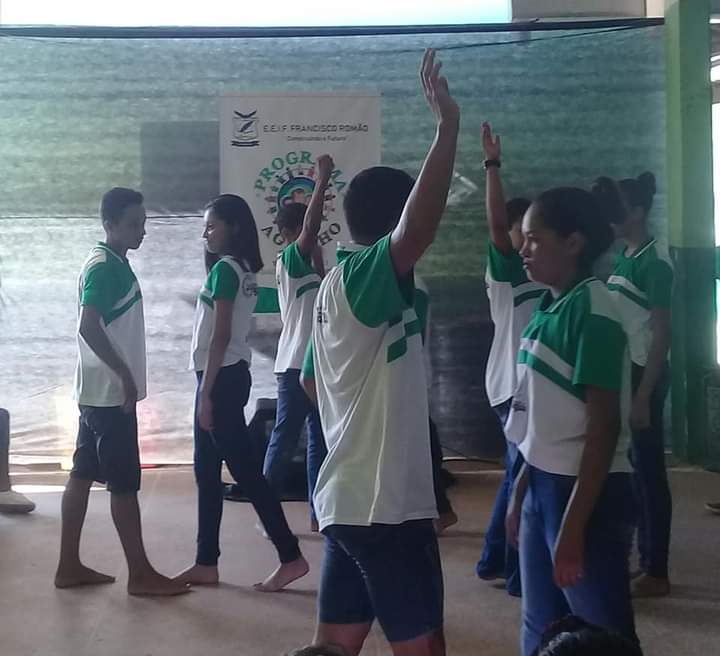 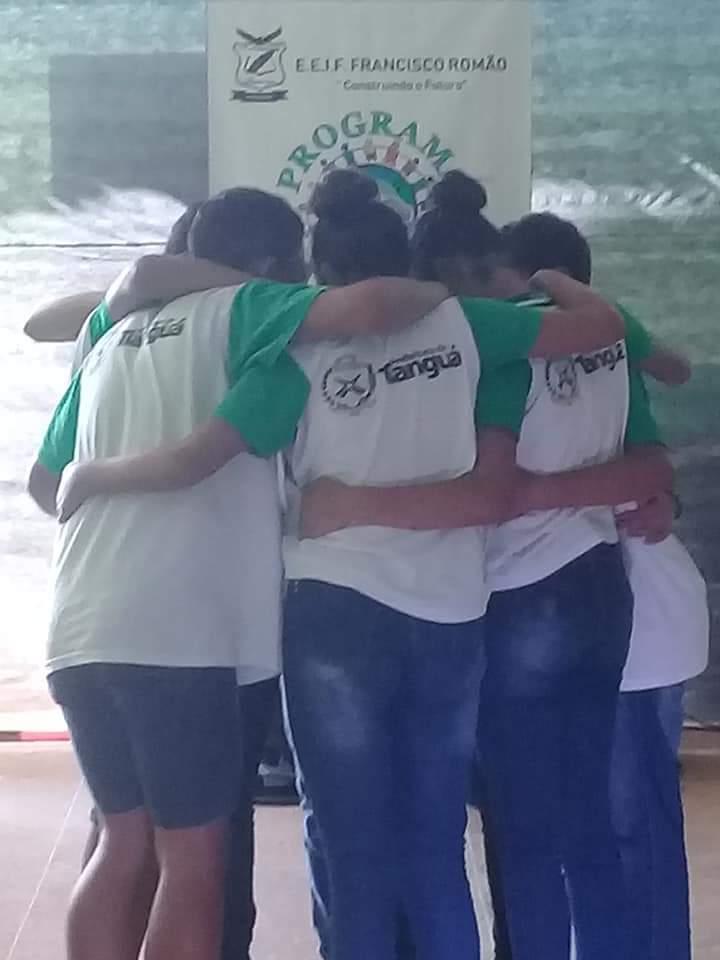 2022
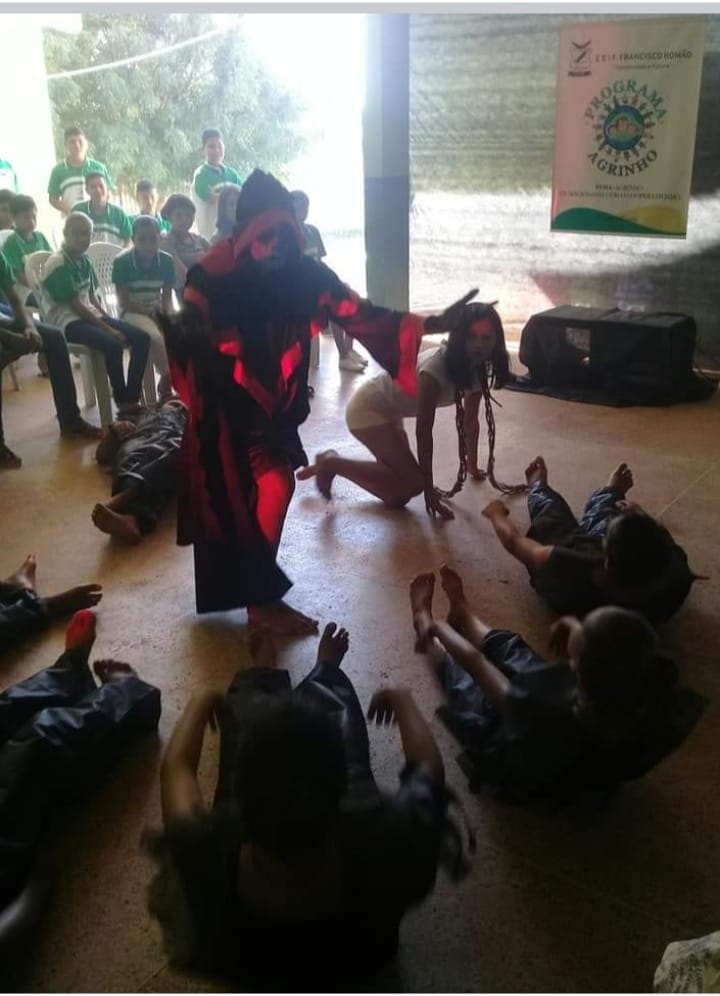 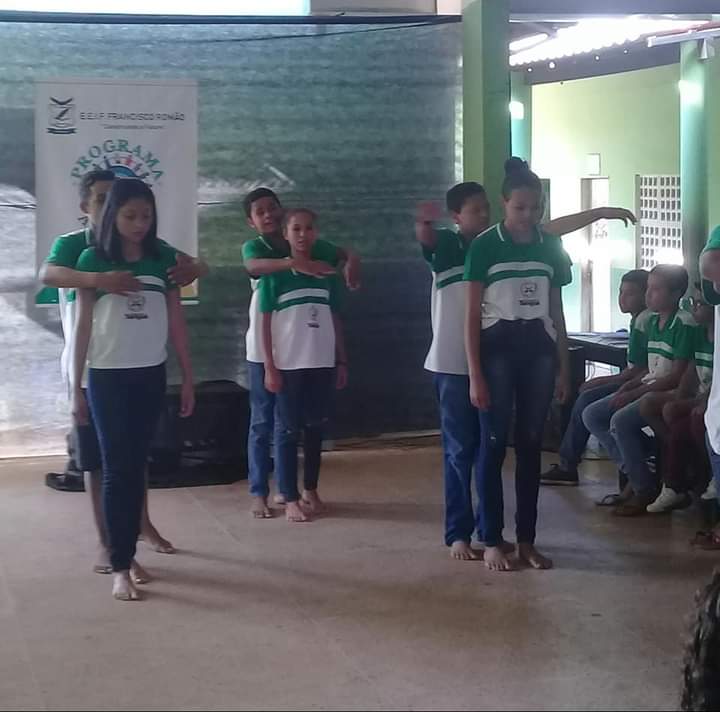 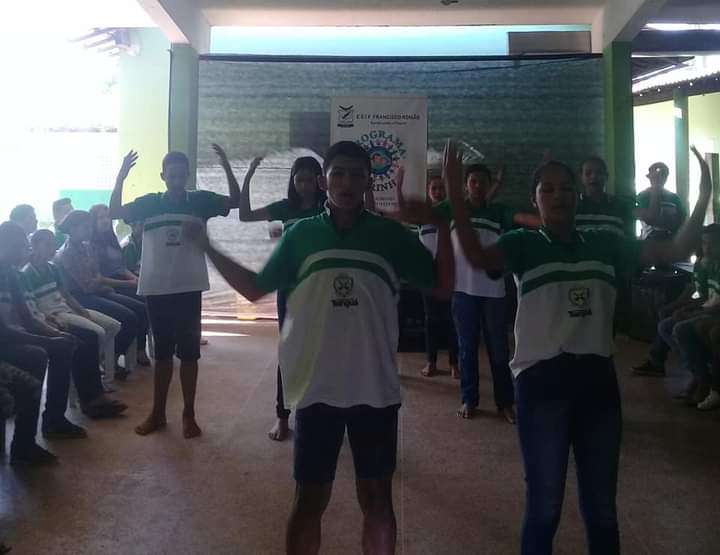 2022
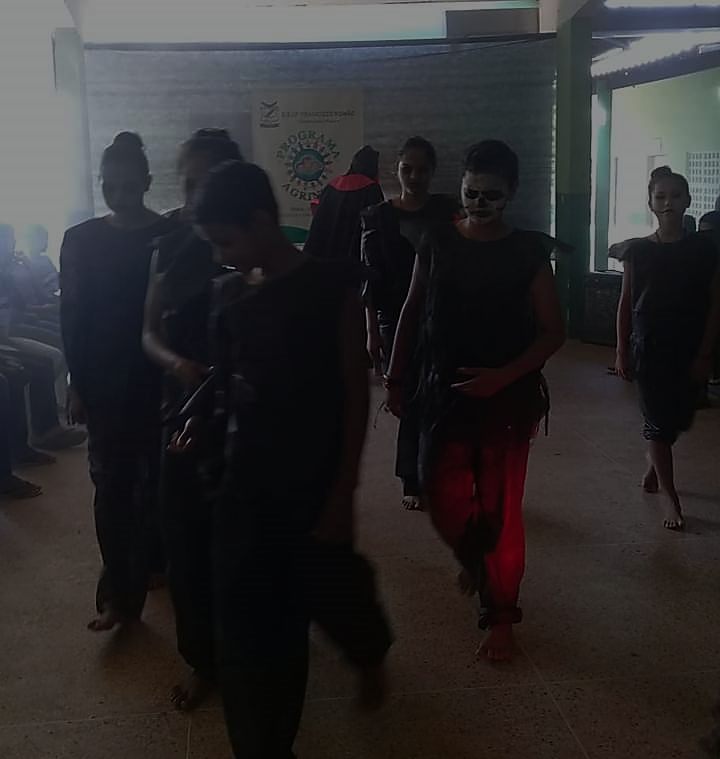 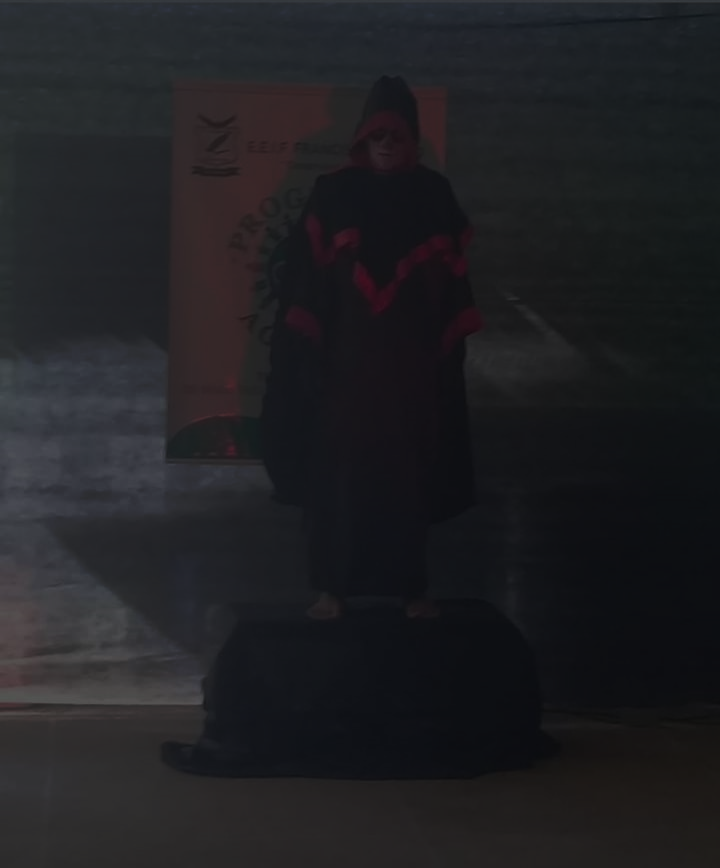 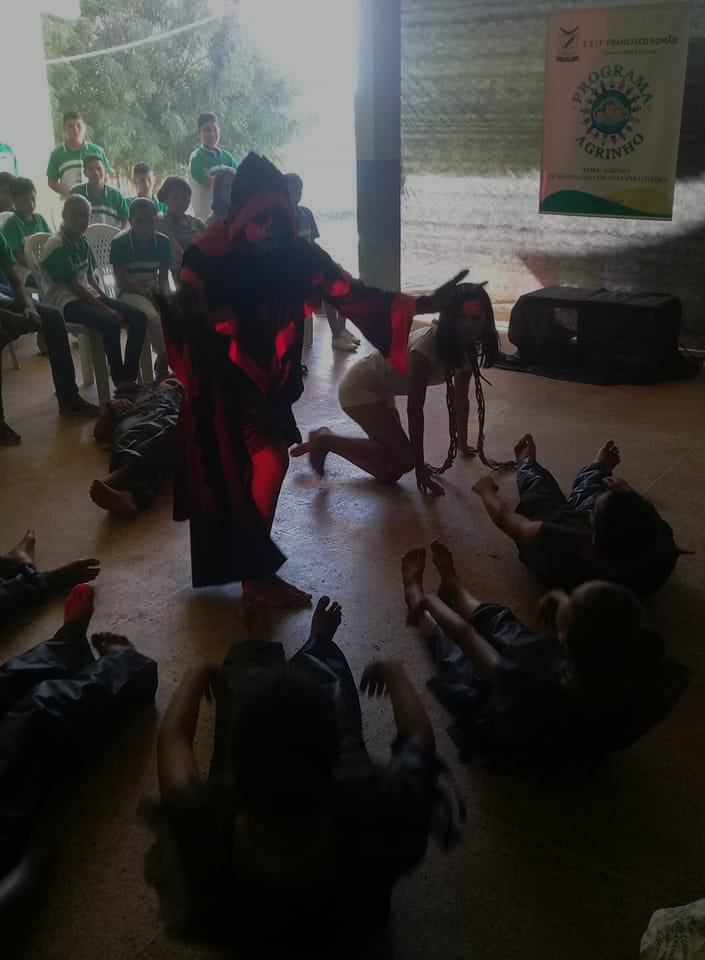 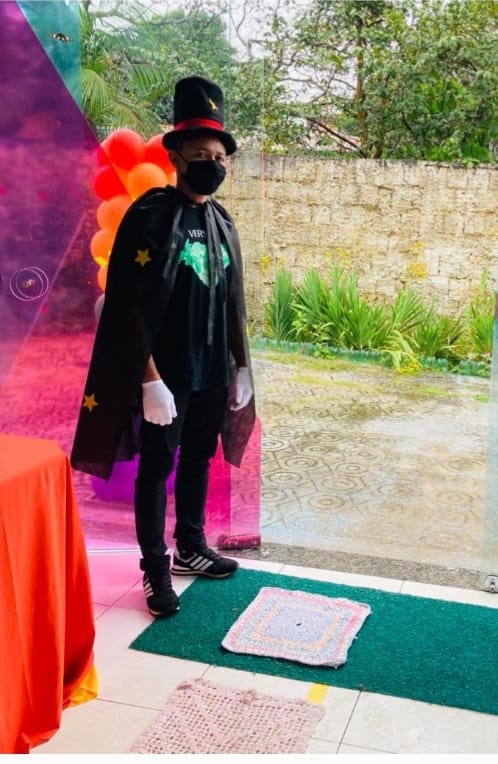 2022